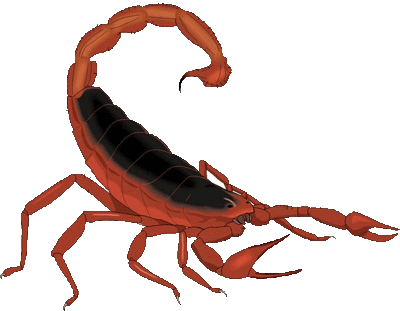 54 ФАКТА О СКОРПИОНАХ
Скорпионы - древнейший отряд среди наземных членистоногих. Скорпионы принадлежат к живородящим животным.
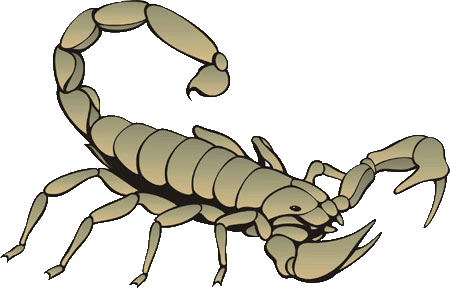 www.zooclub.ru
[Speaker Notes: http://zooclub.ru/fakty/o_skorpiohan.shtml]
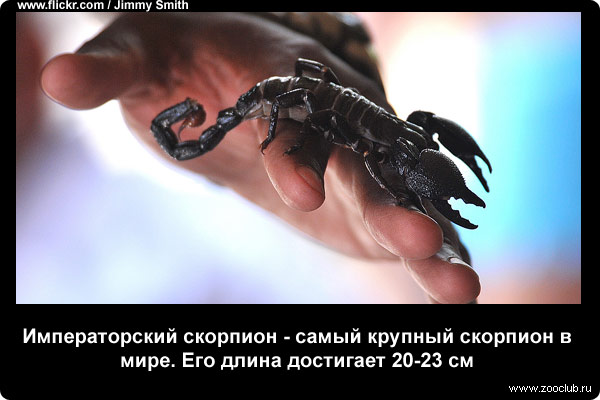 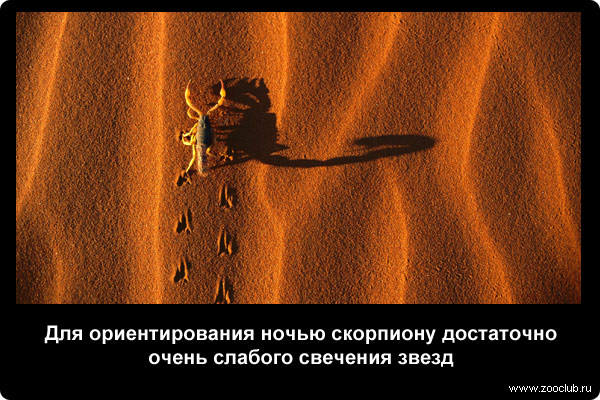 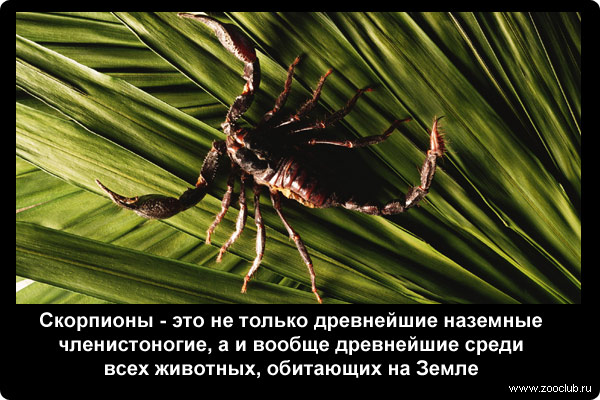 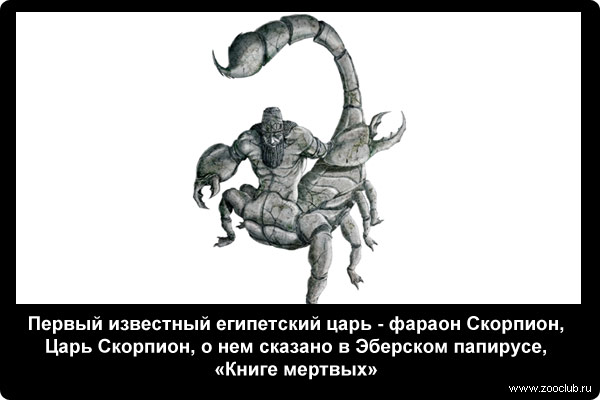 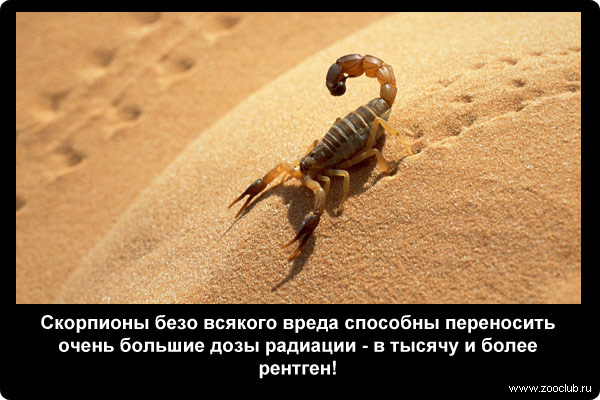 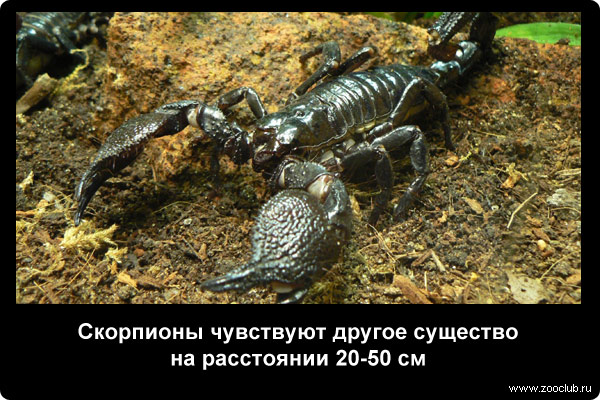 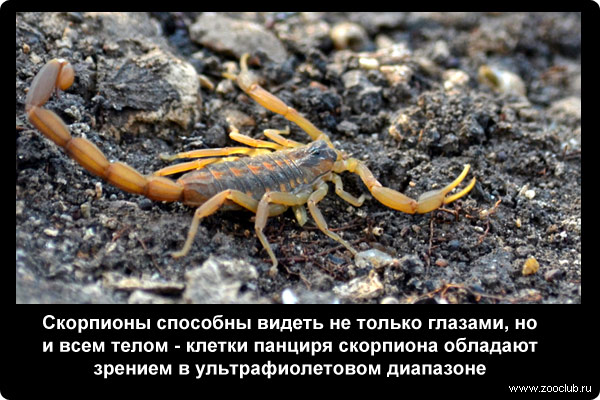 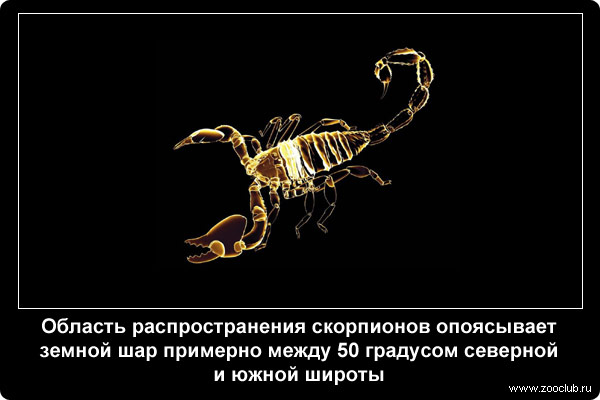 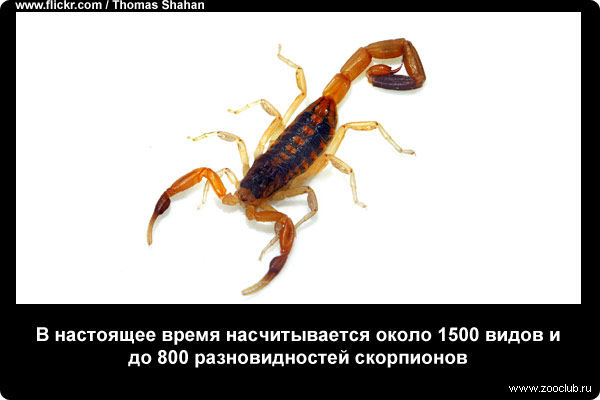 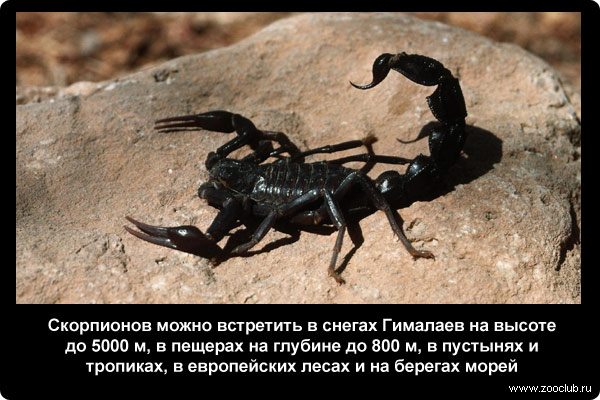 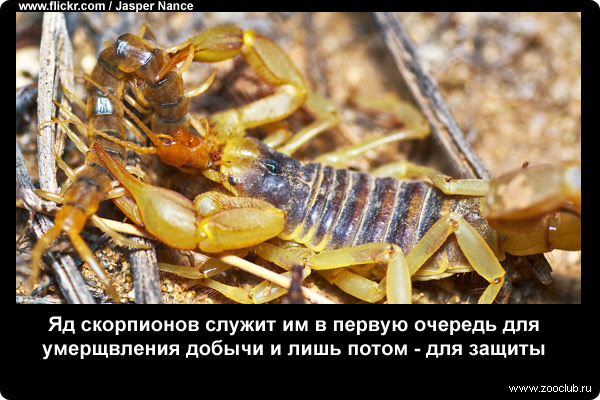 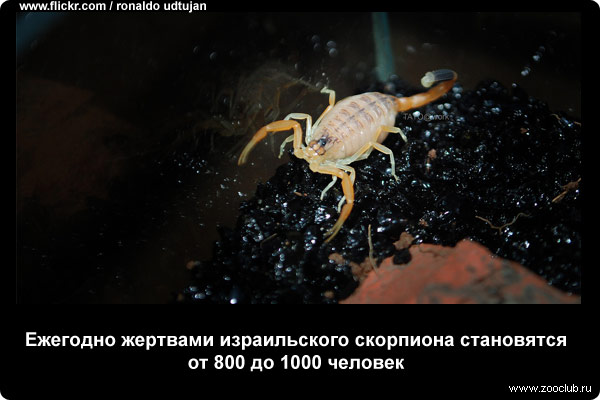 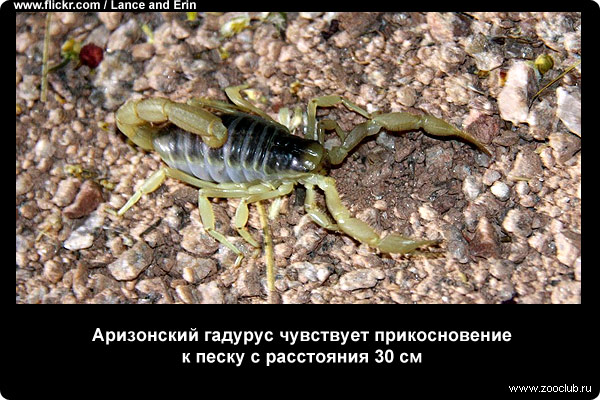 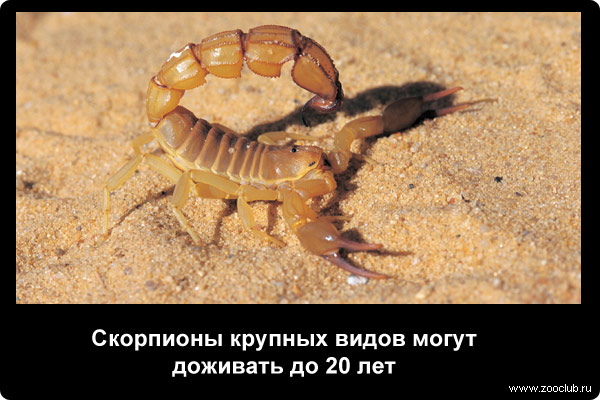 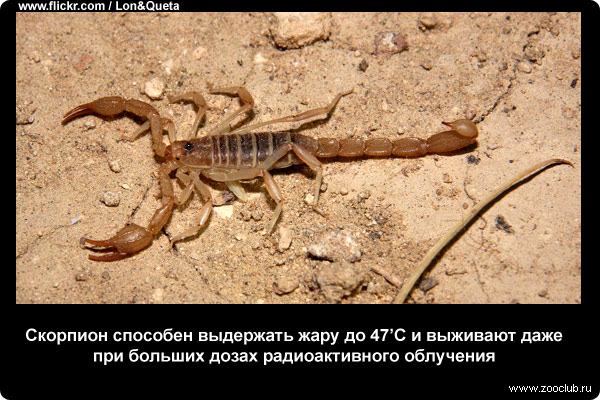 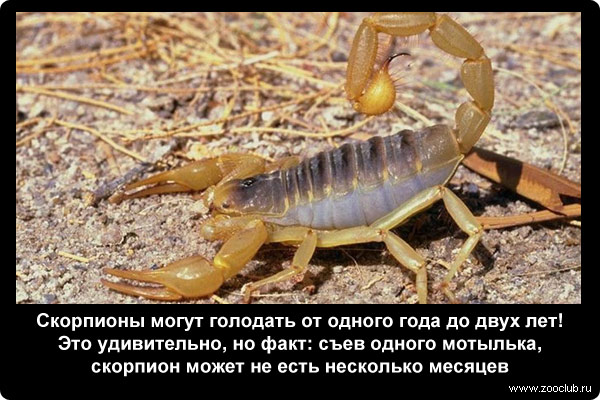 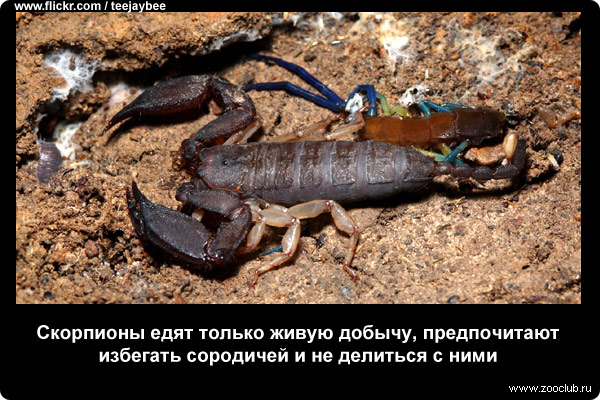 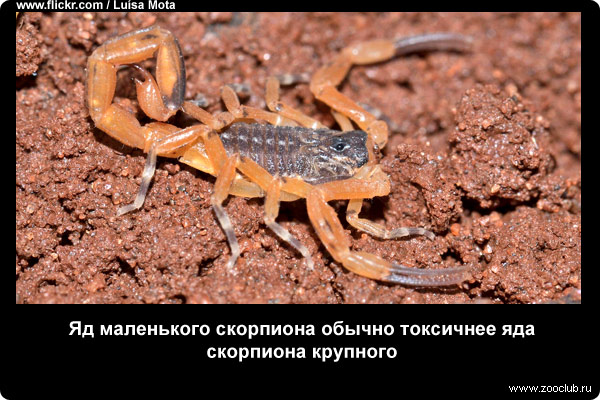 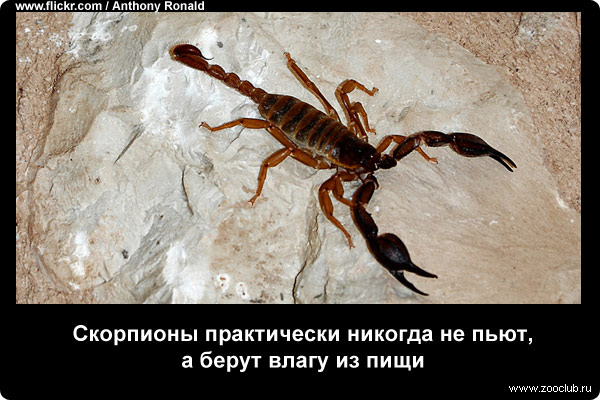 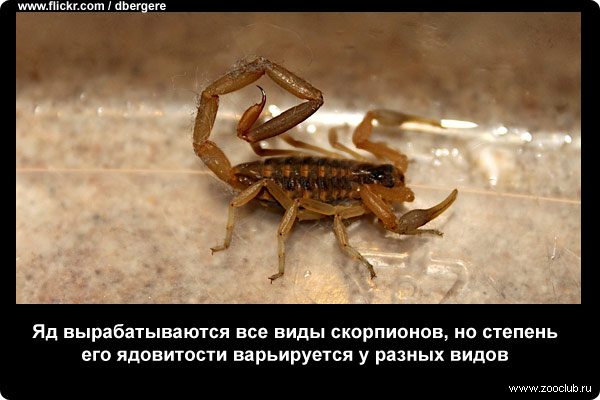 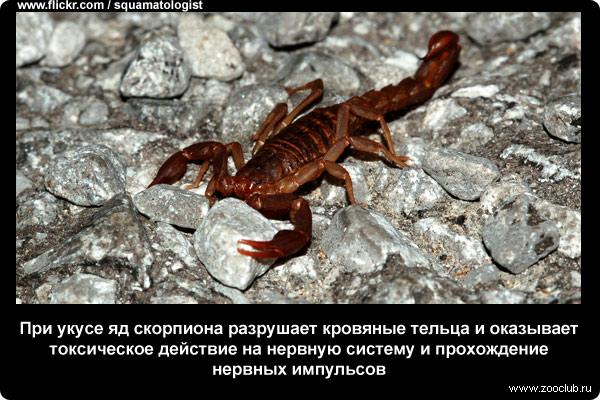 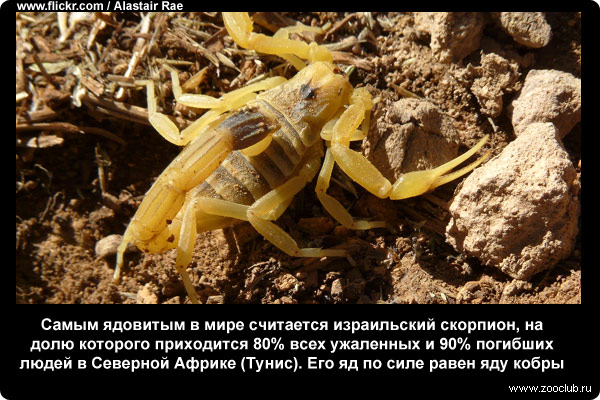 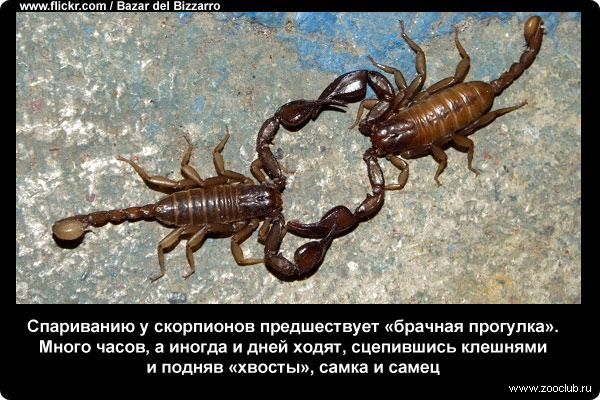 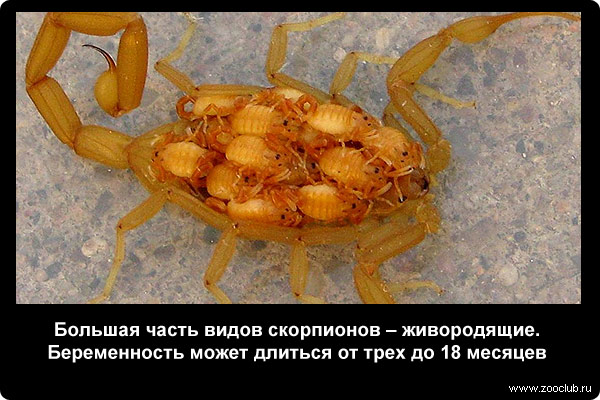 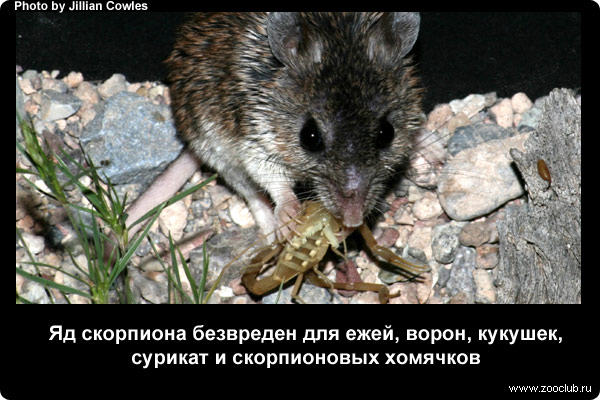 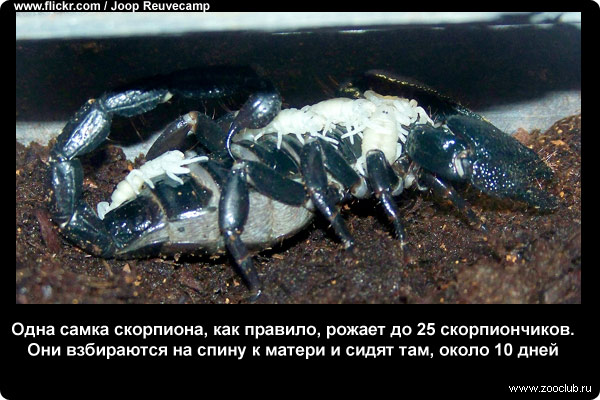 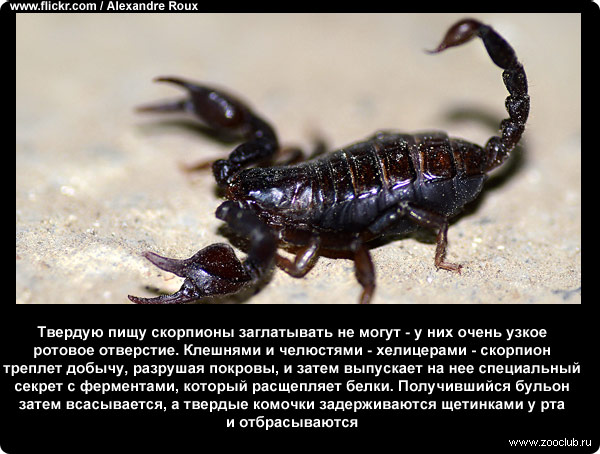 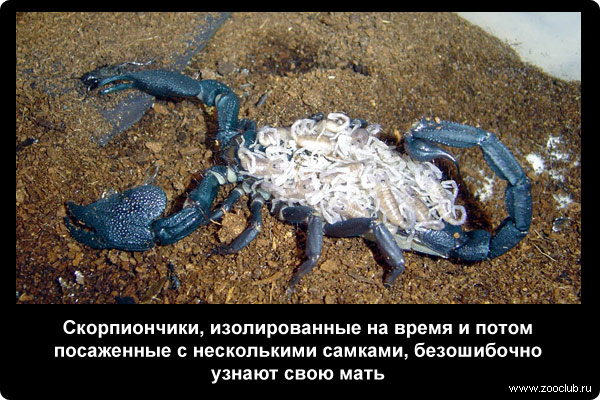 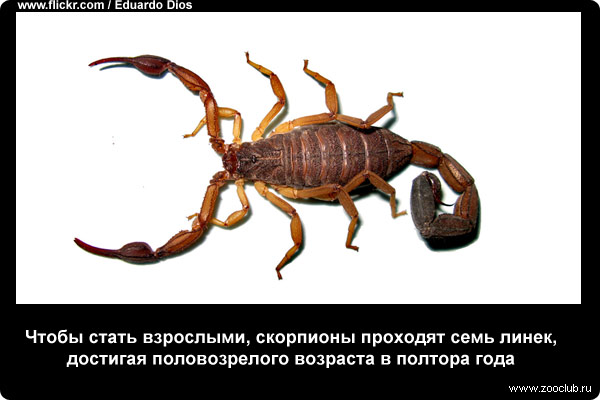 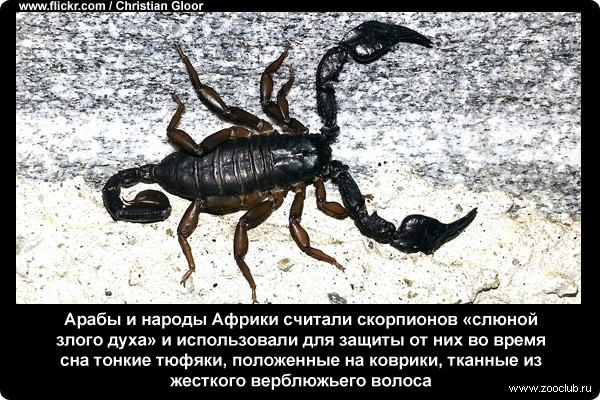 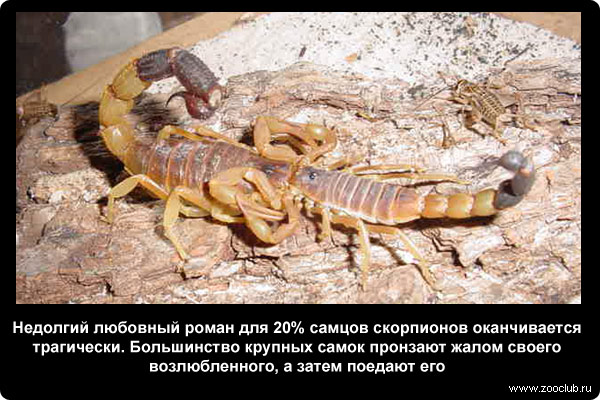 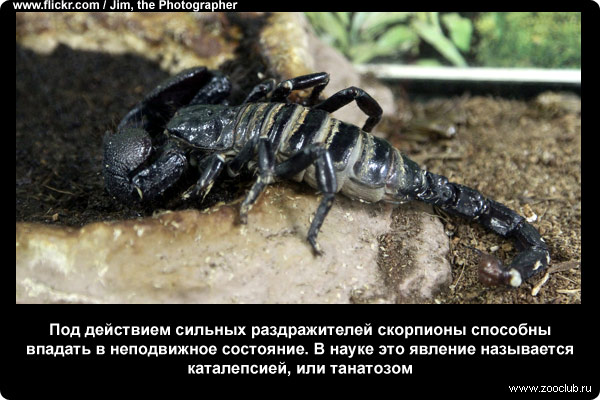 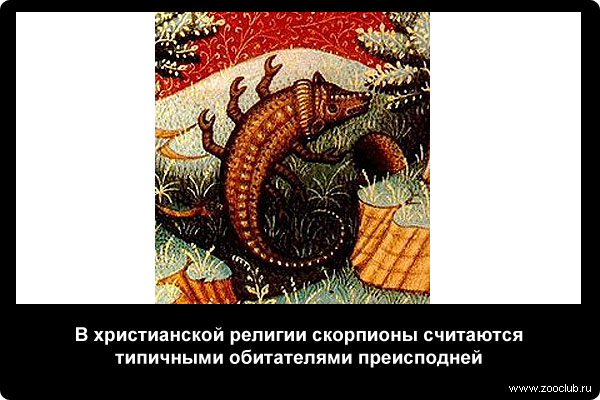 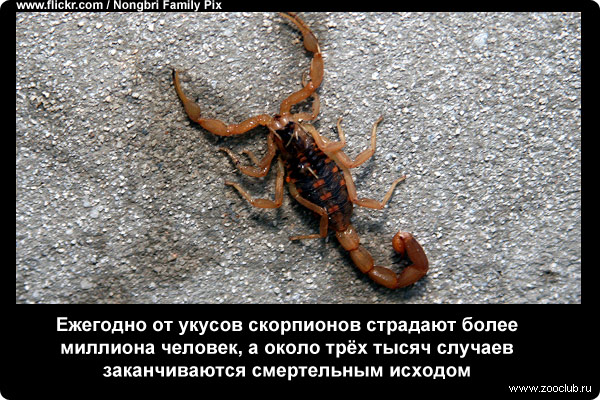 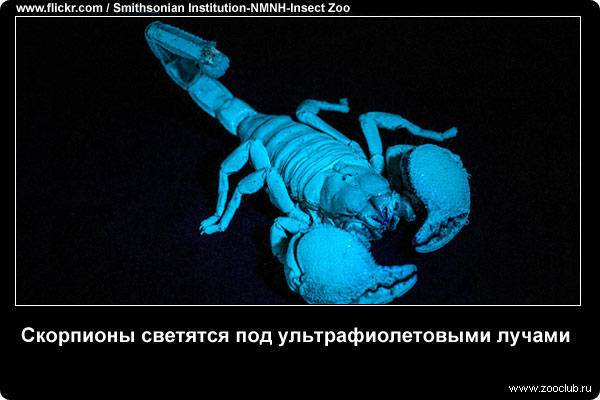 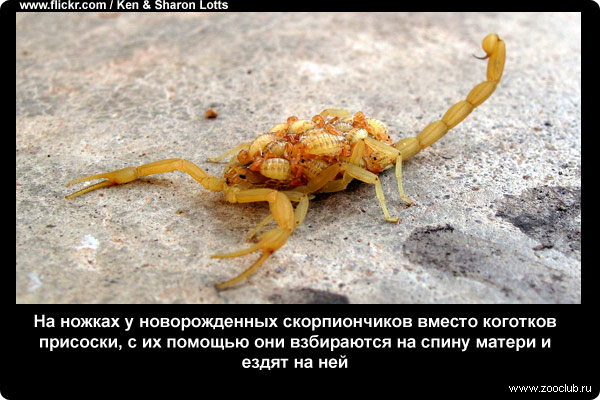 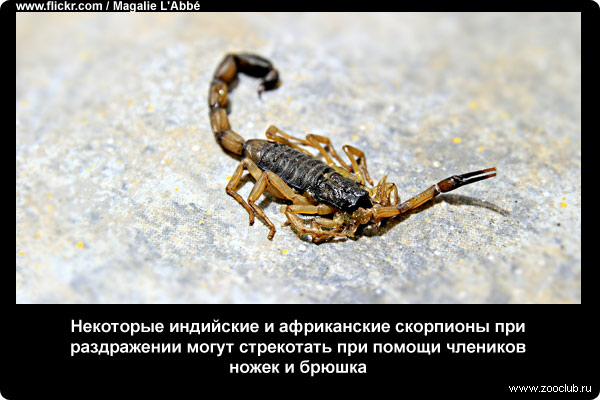 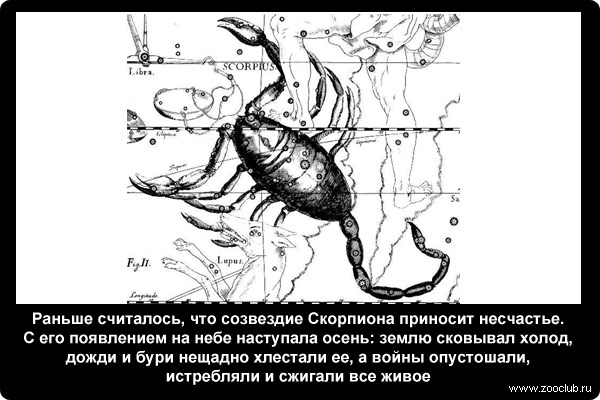 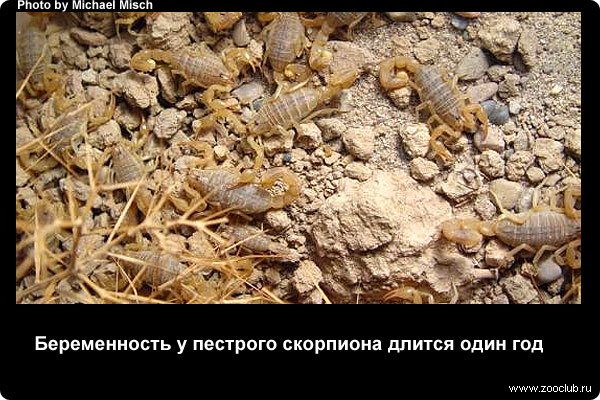 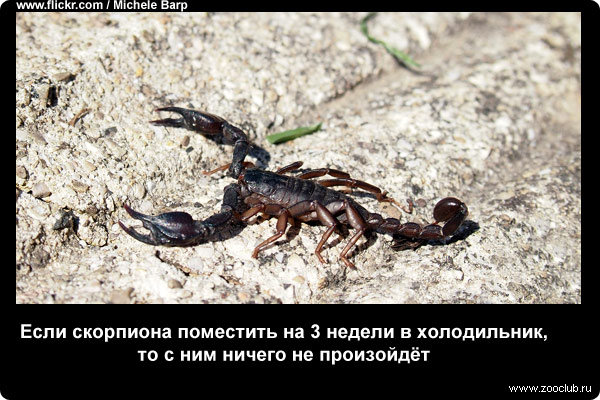 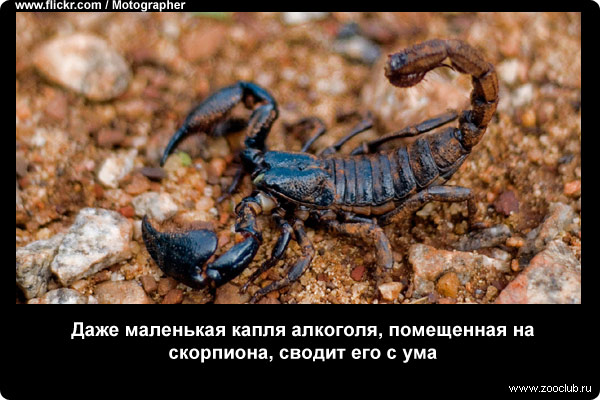 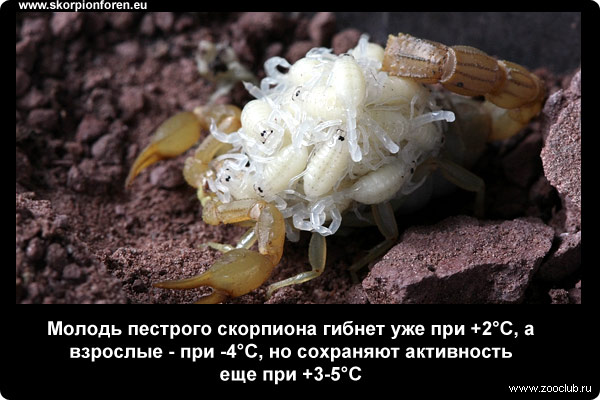 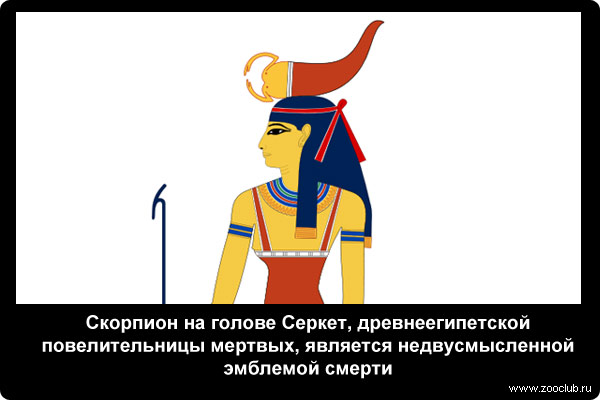 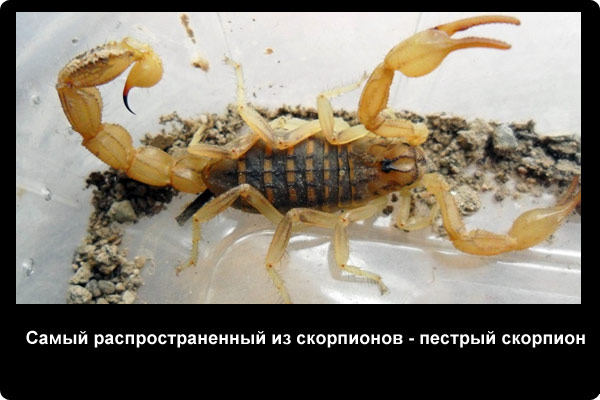 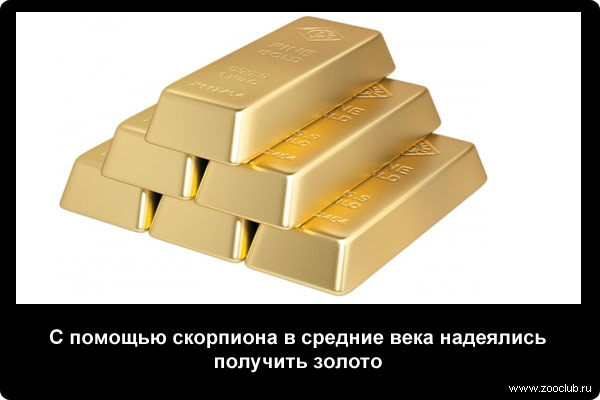 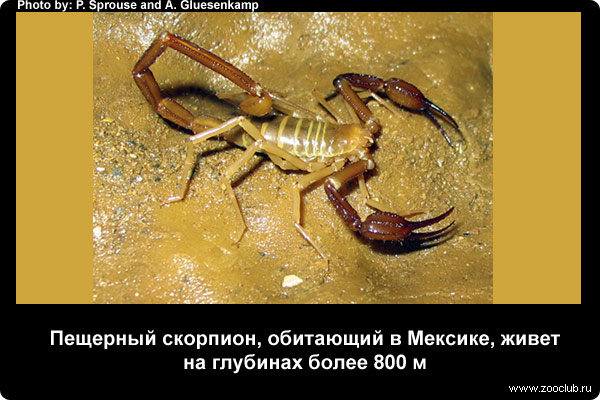 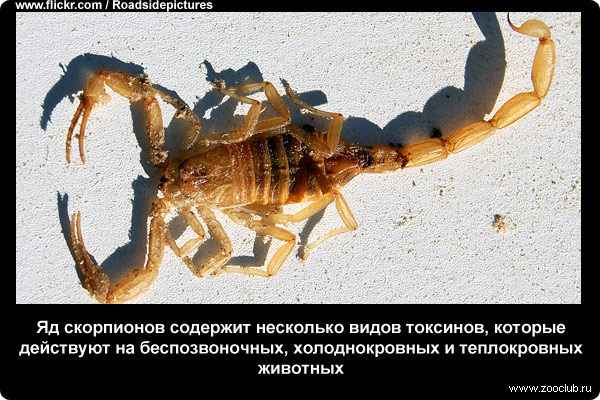 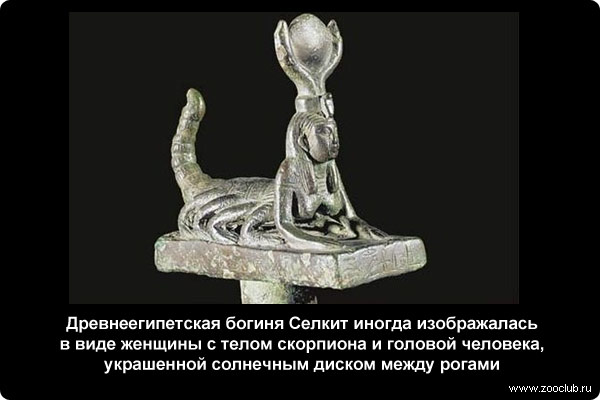 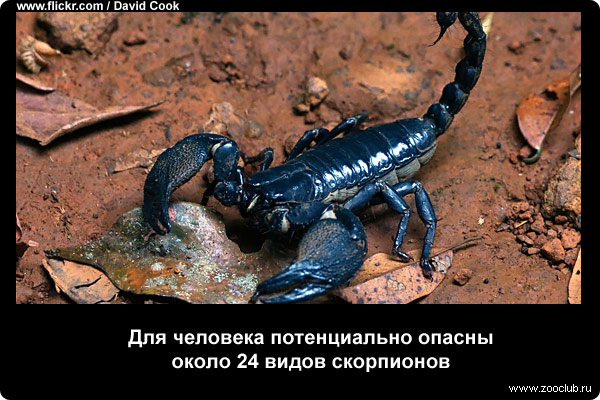 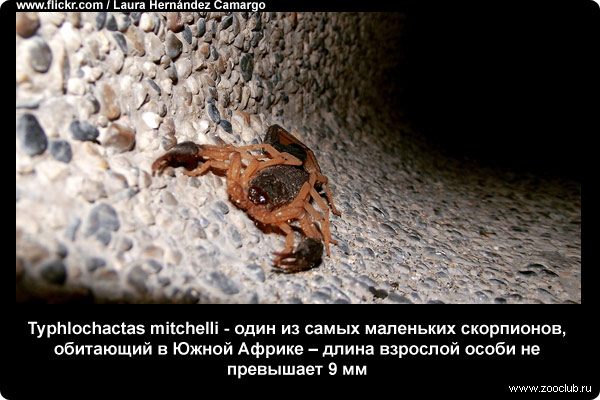 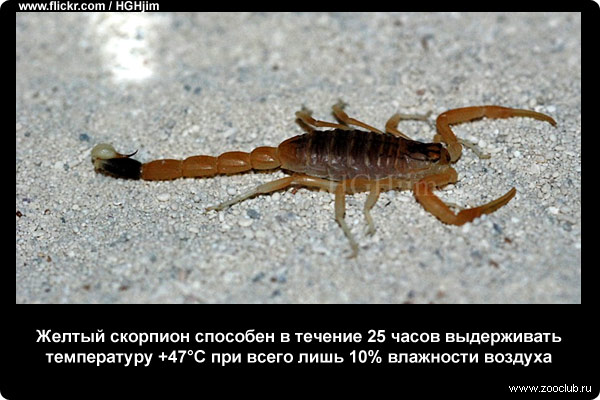 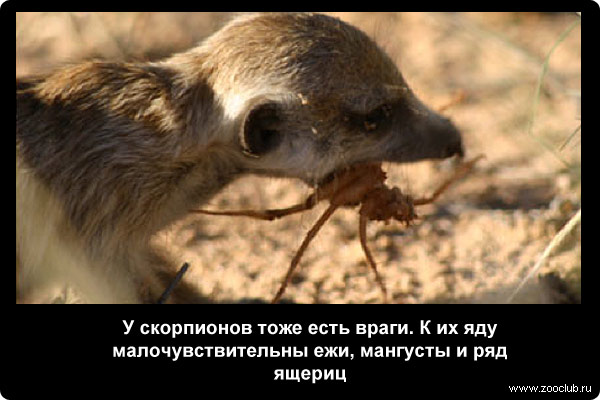 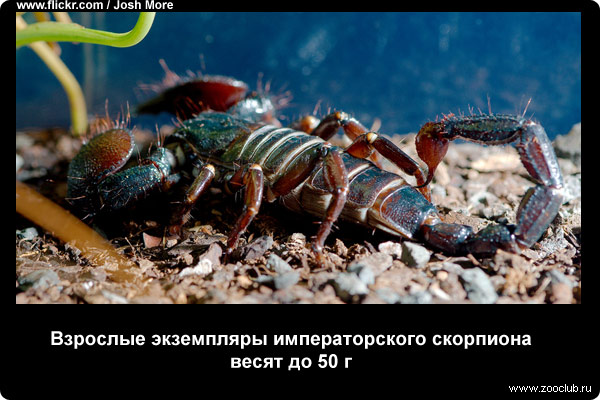 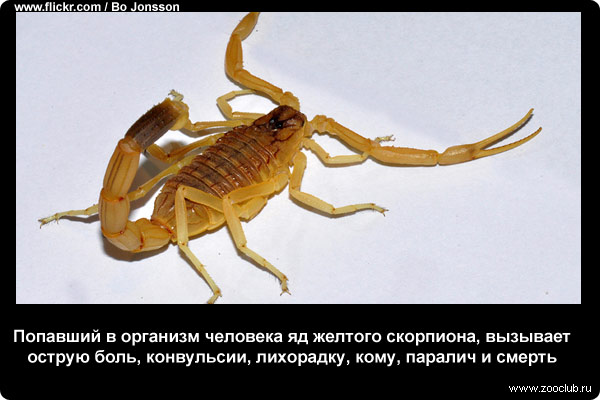